The Distance-Vector (DV) Routing Algorithm
The distancevector (DV) algorithm is iterative, asynchronous, and  distributed.
It is distributed in that each node receives some information from one  or more of its directly attached neighbors, performs a calculation, and  then distributes the results of its calculation back to its neighbors.
It is iterative in that this process continues on until no more  information is exchanged between neighbors.
The algorithm is asynchronous in that it does not require all of the  nodes to operate.
In the DV algorithm, a node x updates its distance-vector estimate  when it either sees a cost change in one of its directly attached links  or receives a distancevector update from some neighbor.
the only information a node will have is the costs of the links to its  directly attached neighbors and information it receives from these  neighbors.
	Each node waits for an update from any neighbor calculates its new  distance vector when receiving an update and distributes its new  distance vector to its neighbors .
DV-like algorithms are used in many routing protocols in practice,  including the Internet’s RIP and BGP, ISO IDRP, Novell IPX, and the  original ARPAnet.
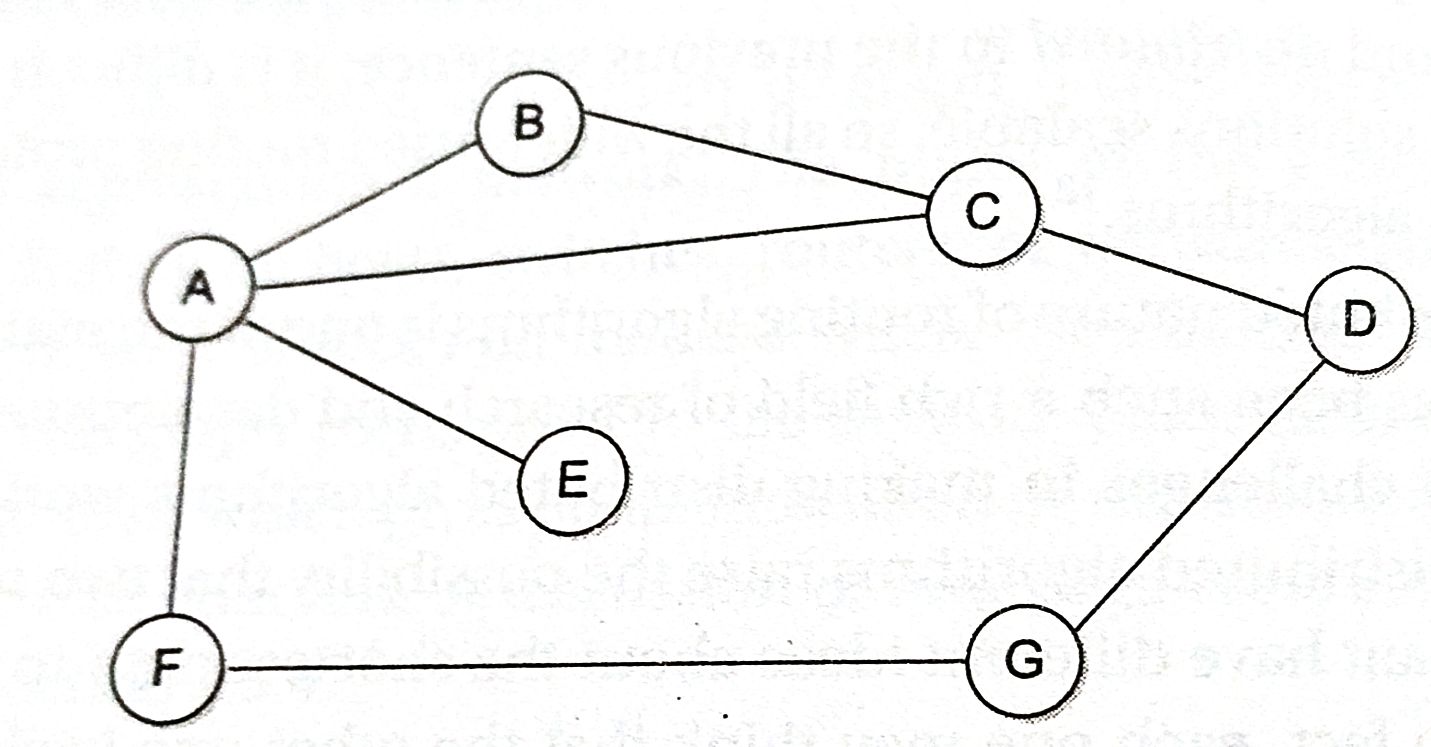 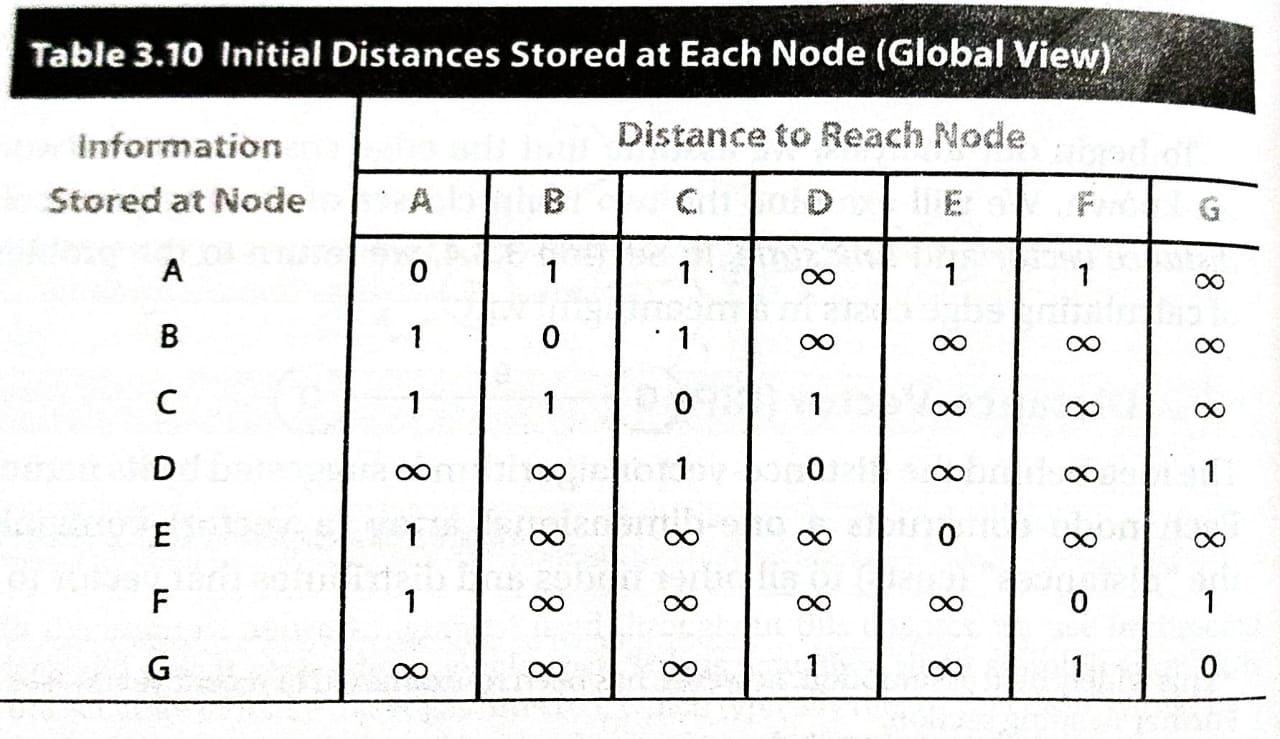 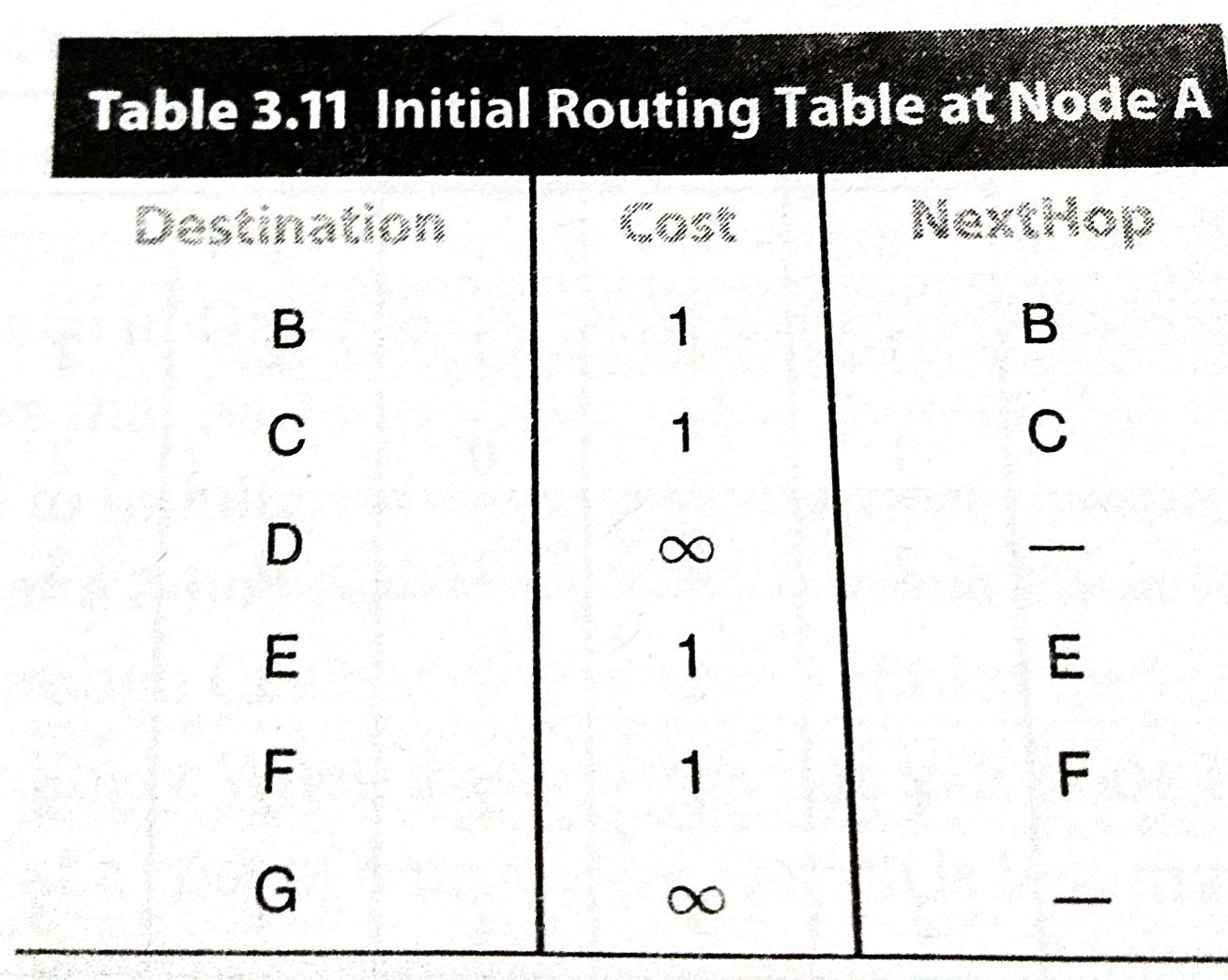 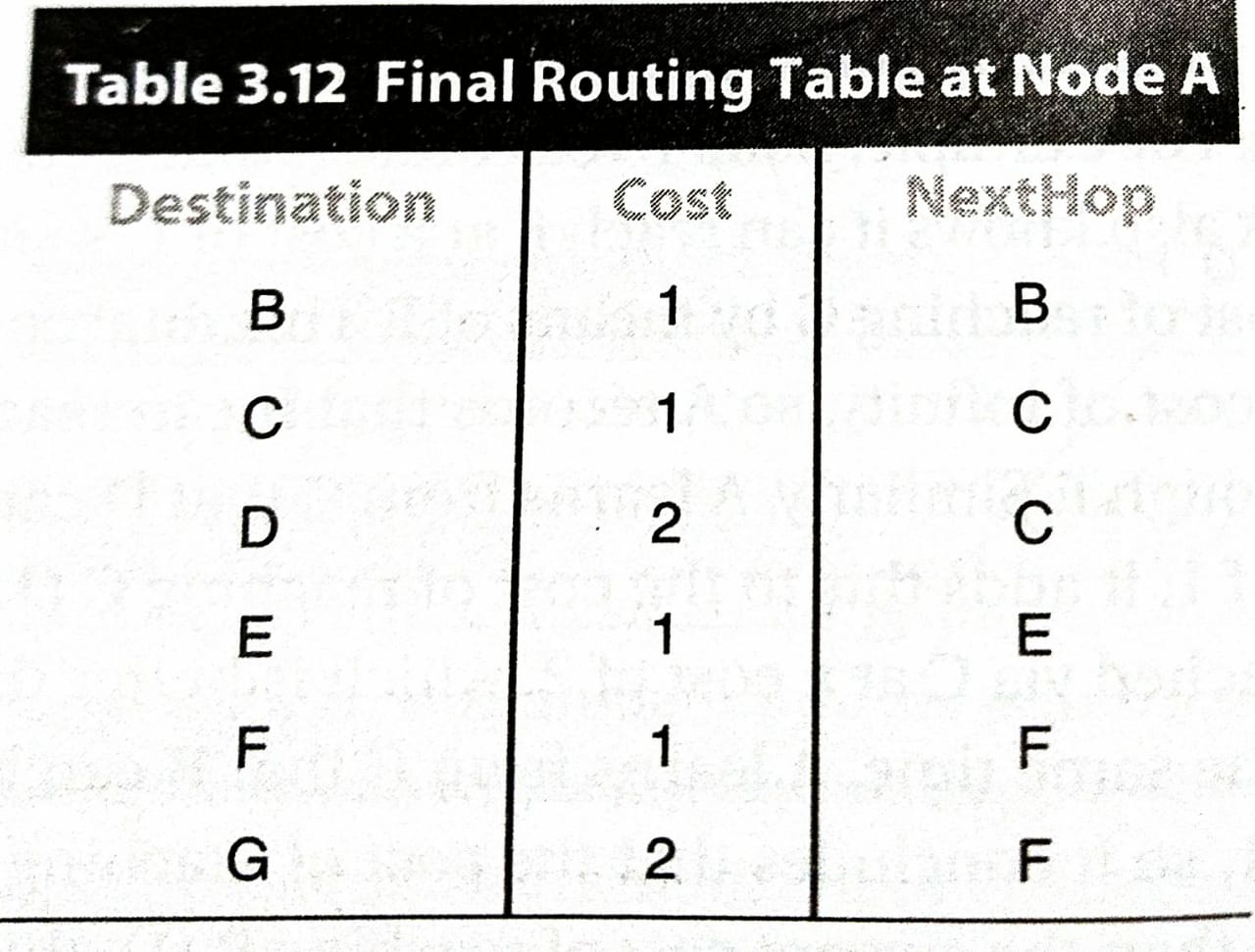 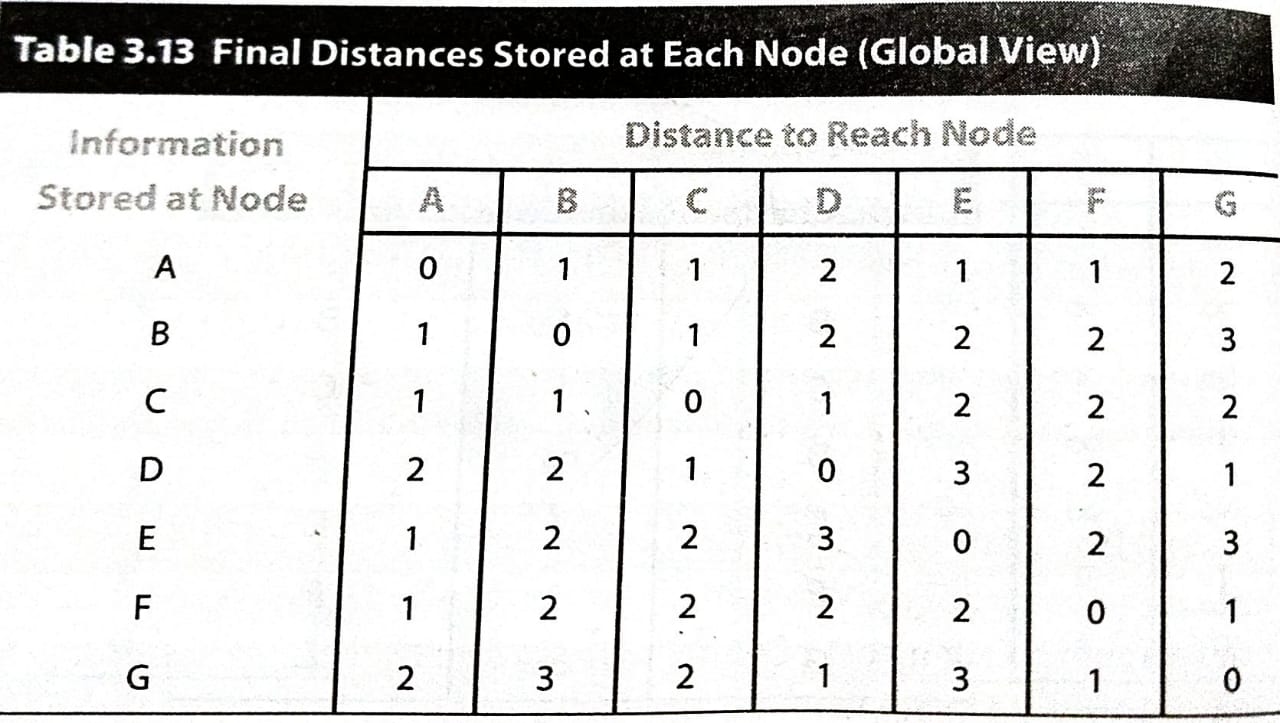 Convergence: Process of getting consistent routing information to all the nodes.

Node gives routing update under 2 circumstances:
Periodic Update
Triggered Update due to link failure or when a node receives update from one of its neighbors.

How to detect node failure?
Send a control packet and wait for acknowledgement
If periodic update is not received for the last few update cycles.

Drawback

Count to infinity problem

Solution

Split Horizon
Split Horizon with poison reverse